Photography
In
Agriculture
To do list:
Explain the uses and characteristics of photography in agricultural communications
Describe how photography affects the agricultural industry
Agricultural Photography
Reaches a diverse industry
Those in agriculture 
Those outside of agriculture
Major areas of photography in agriculture
Marketing and sales
Disease identification
Pest identification
Livestock Showing
Marketing and sales
Purebred livestock breeders
Show livestock breeders
Agricultural equipment sales
Purebred livestock breeders
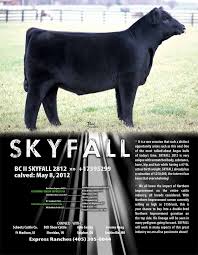 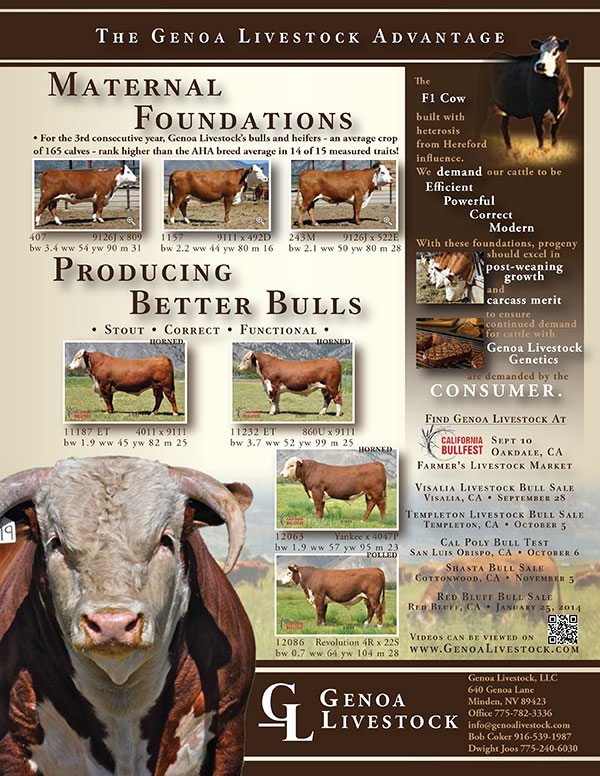 Show stock breeders
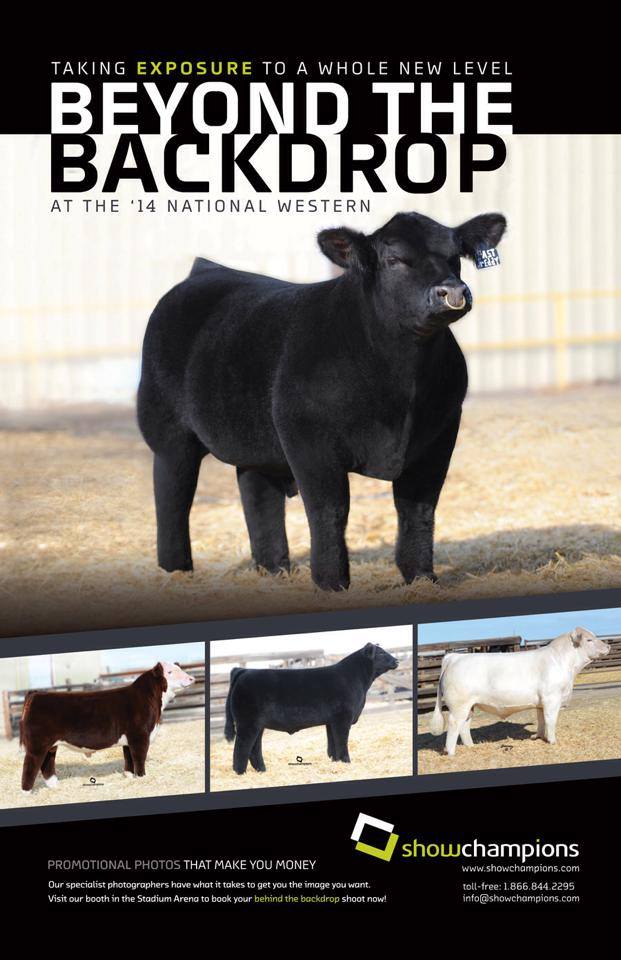 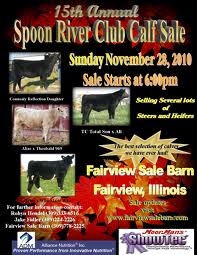 Agricultural Equipment Sales
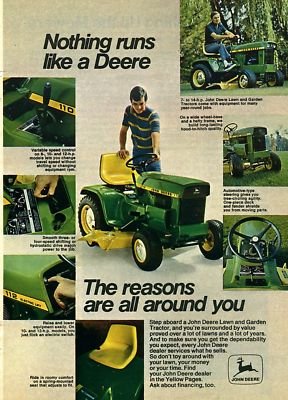 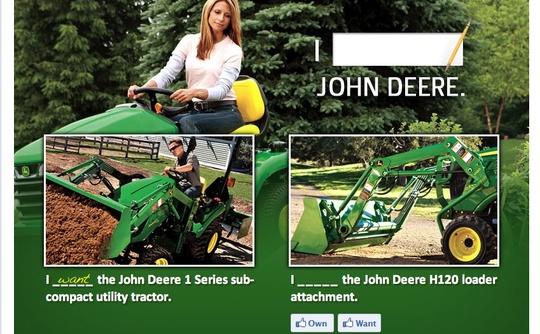 Disease Identification
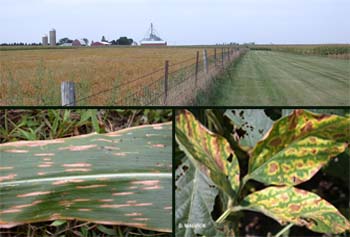 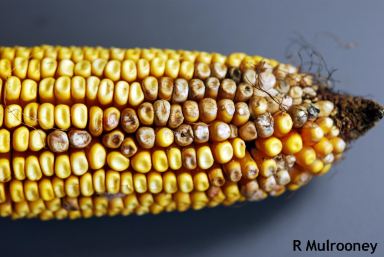 Pest Identification
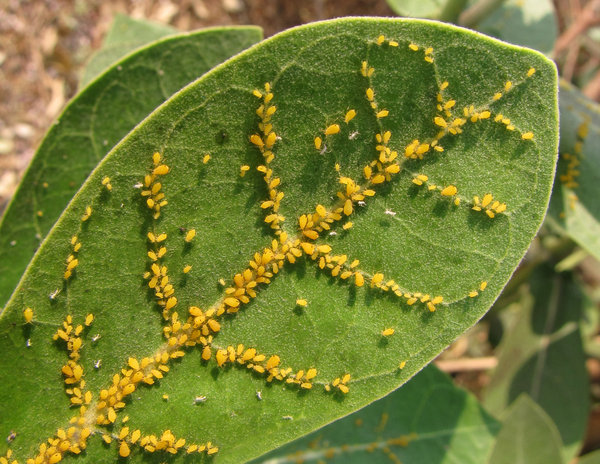 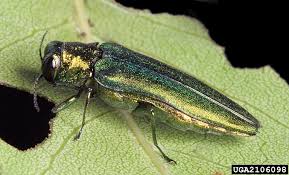 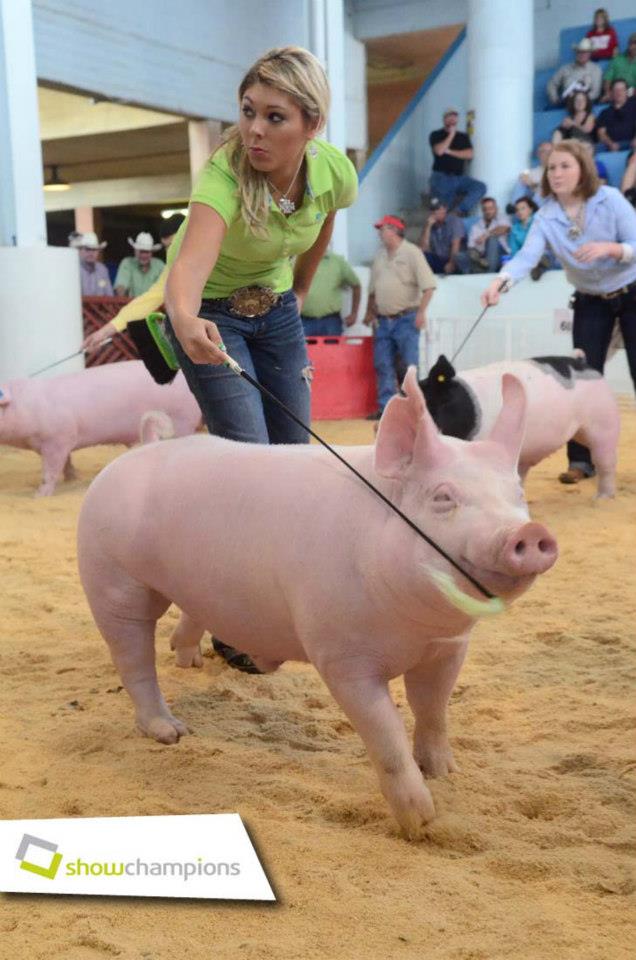 Show 
industry
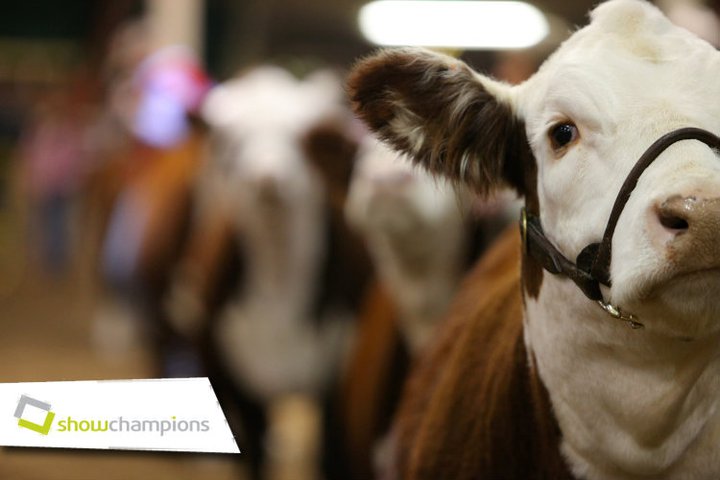 Lets talk $$
Salary varies
35,000-50,000/year
More or less
Depends on company and other job responsibilities